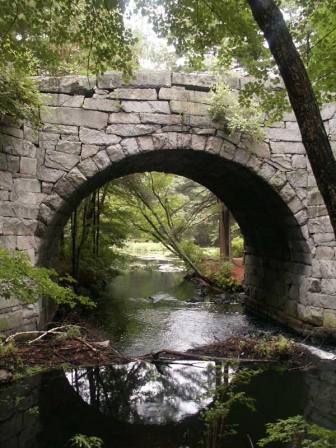 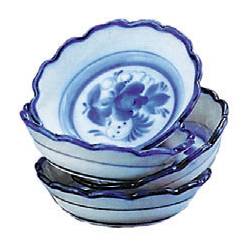 Что люди научились 
делать из горных пород
Окружающий мир, 4 класс
УМК «Гармония»
Марченко Е.В.
МБОУ СОШ №3
Г. Красный Сулин
Ростовская обл.
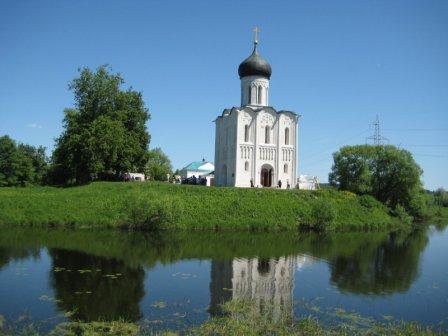 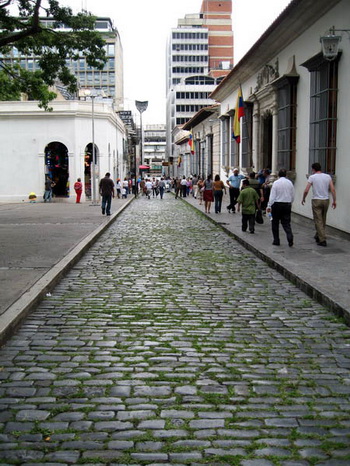 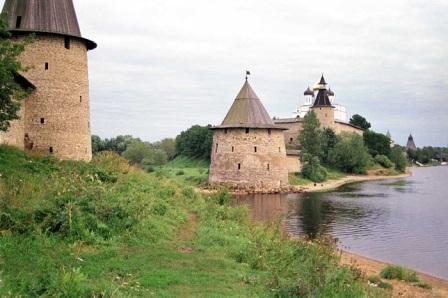 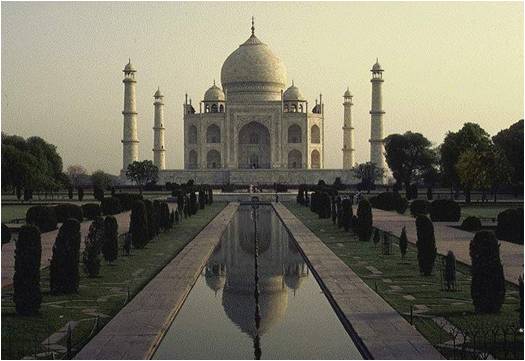 Псковский кремль, 14 в.
Мавзолей  Тадж-Махал, Индия
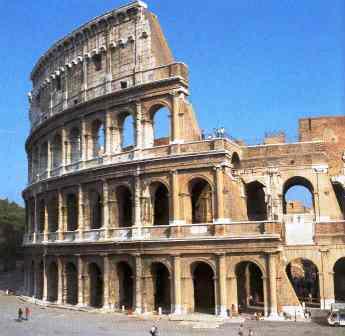 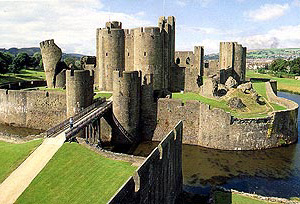 Амфитеатр Колизей, Рим
Замок
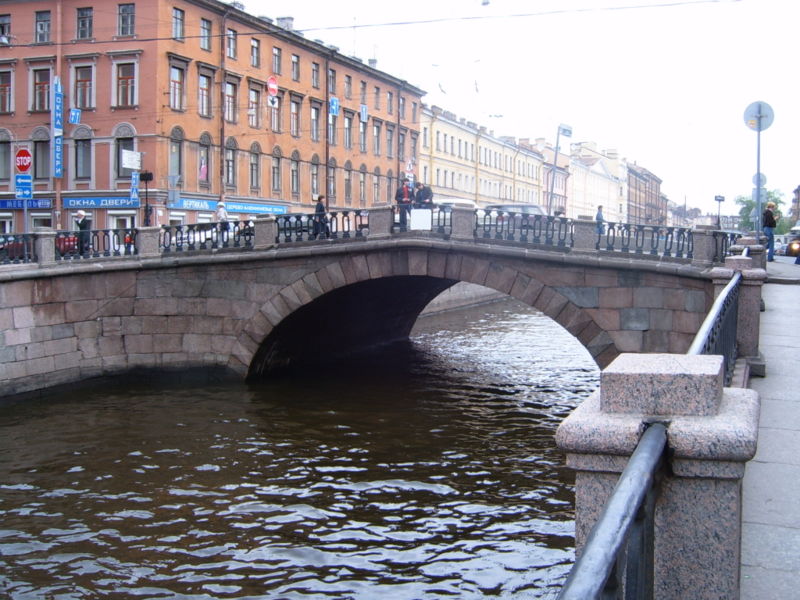 Каменный мост,
Санкт-Петербург
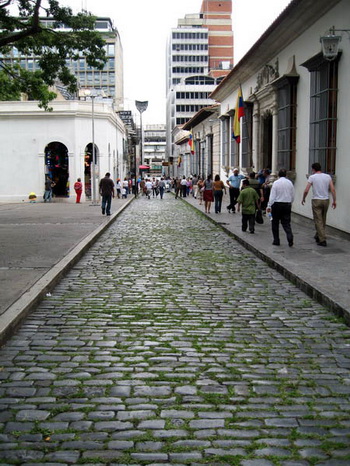 Каменный мост, 
Турция
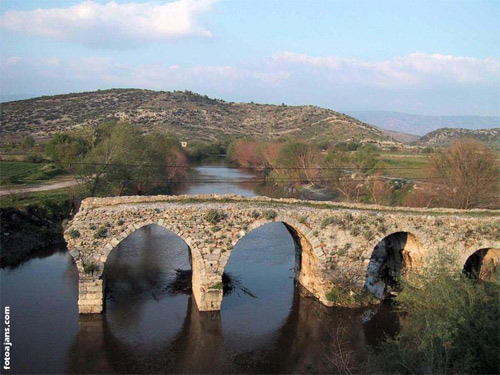 Каменная мостовая, 
Венесуэла
Гранит  ценится за прочность
и твёрдость
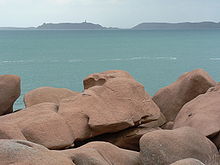 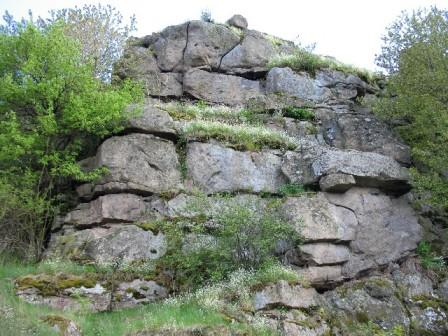 Залежи гранита
Гранитовые берега реки Белая, Адыгейск
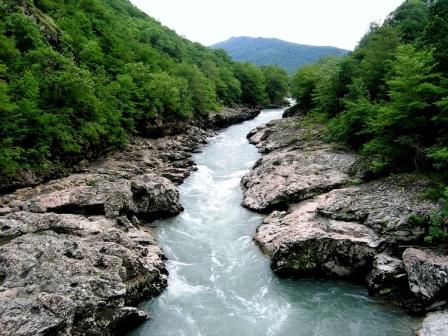 Полированные гранитные плиты
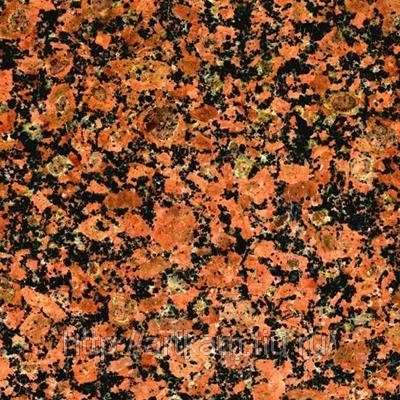 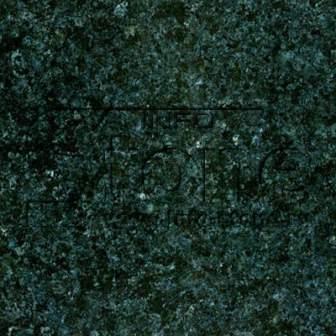 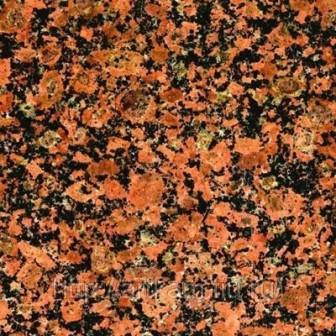 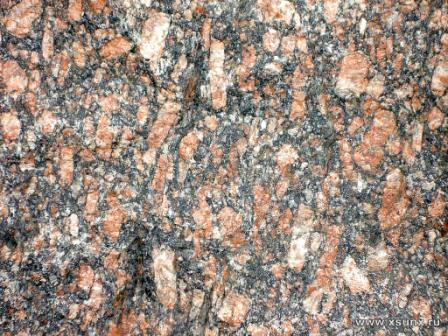 Древнеегипетский саркофаг из гранита
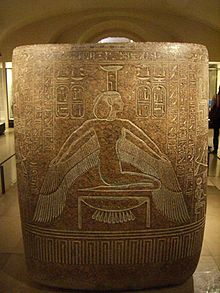 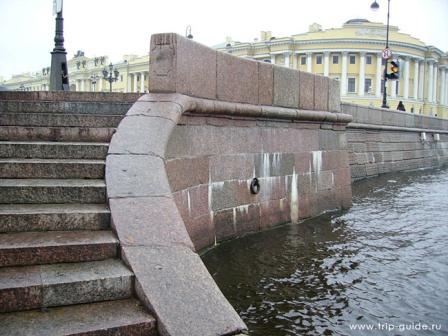 Гранитная набережная реки Нева,
Санкт-Петербург
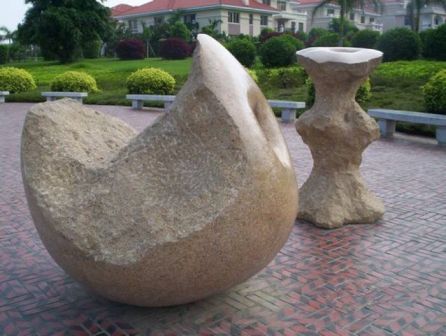 Изделия из гранита
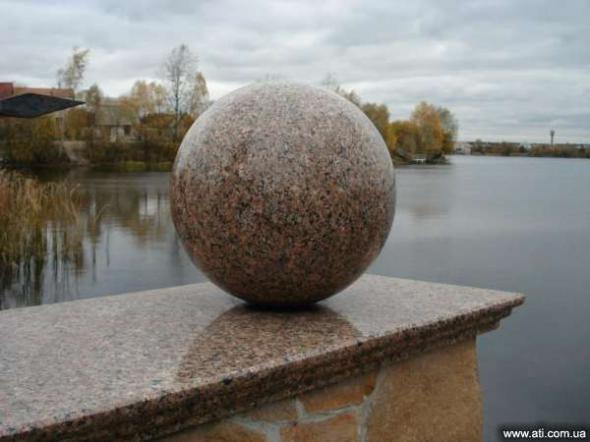 При извержении вулкана 
раскалённая магма 
выплёскивается и застывает. 
Так образуется базальт.
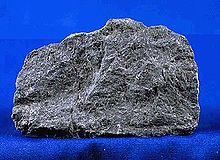 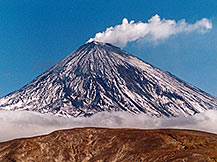 Базальт
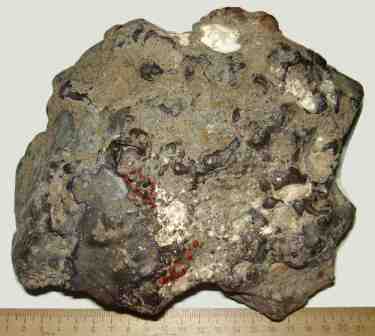 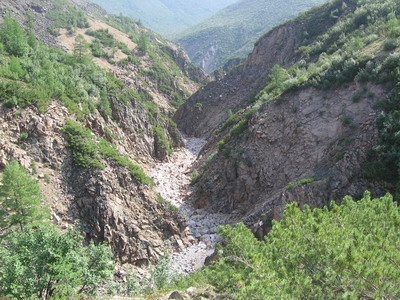 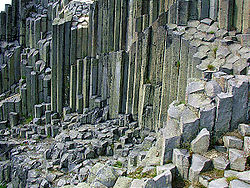 Базальты  имеют чёрный цвет,
 содержат железо и вулканическое стекло
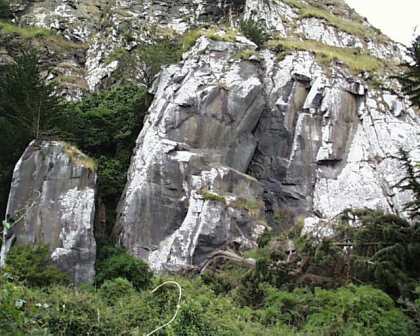 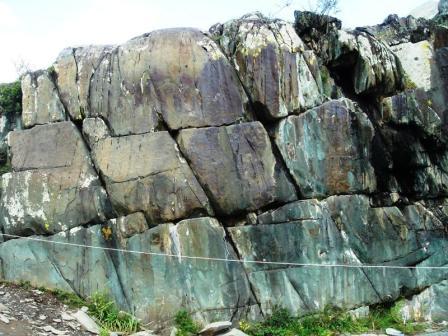 Известняк менее твёрд и прочен чем гранит,
но его легче добывать и обрабатывать.
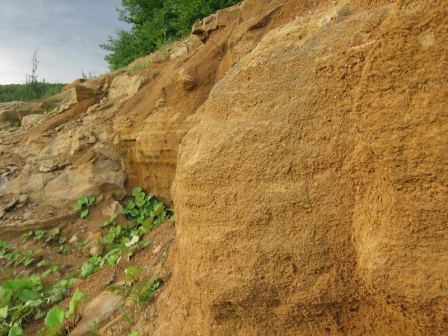 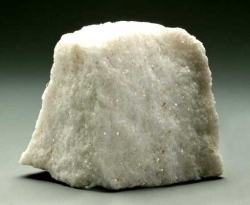 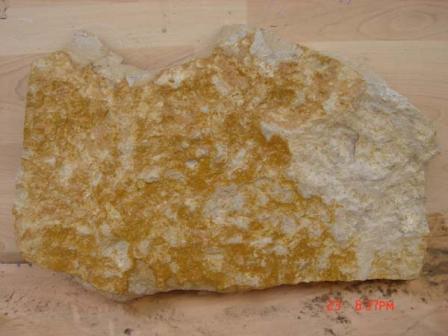 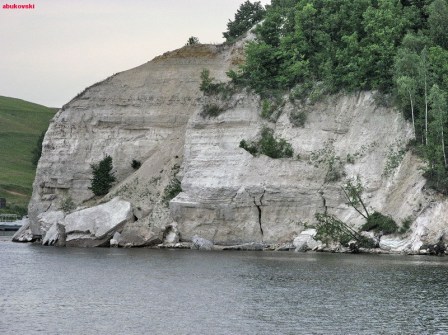 Известняк
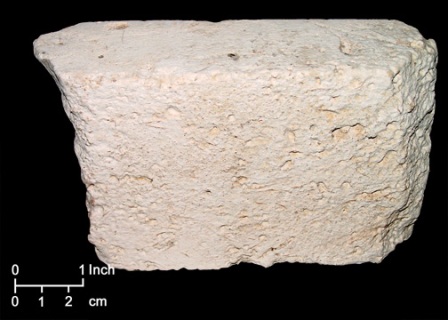 Известняковый каньон  Рагуша, 
Новгородская область
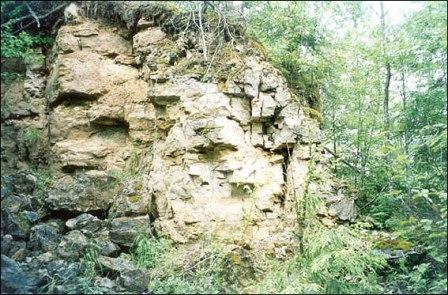 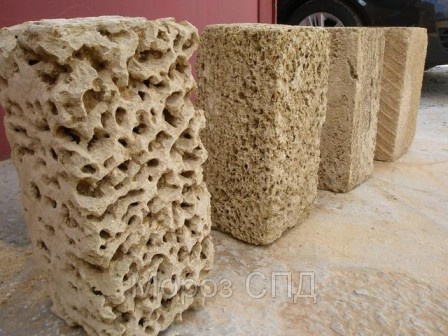 Известняк- ракушечник
 состоит
из останков скелетов древних животных.
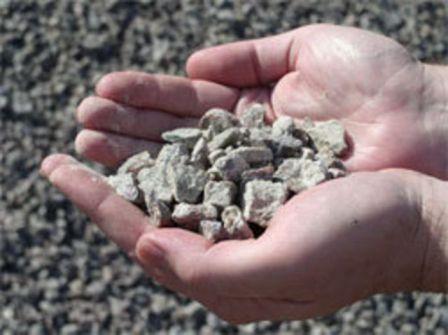 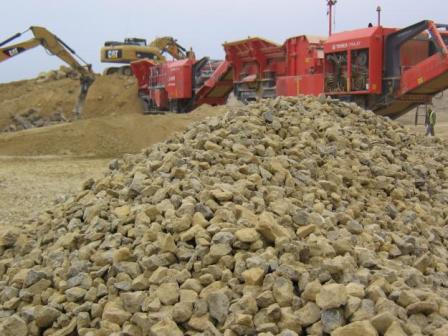 Месторождения известняка
 известны и разрабатываются
с древнейших времён
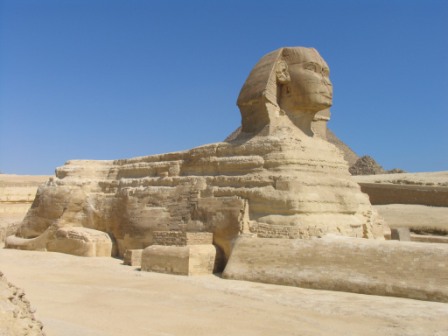 Статуя Большого Сфинкса в Египте
Издавна известняк  используется
 для облицовки церквей
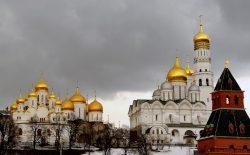 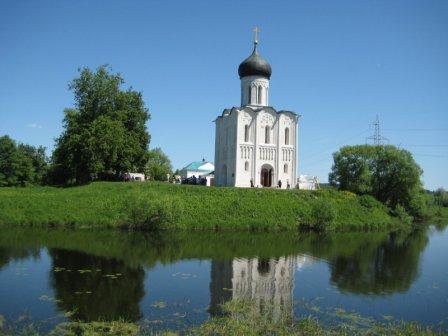 Успенский собор
 Московского кремля
Церковь Покрова на реки Нерли,
Владимирская область
Мрамор
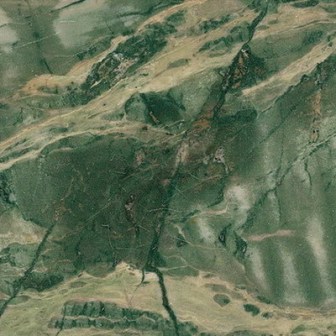 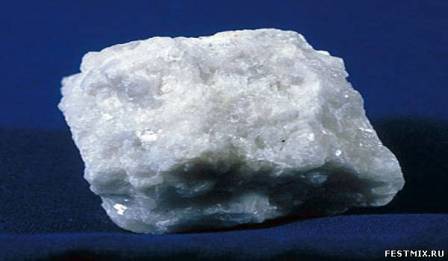 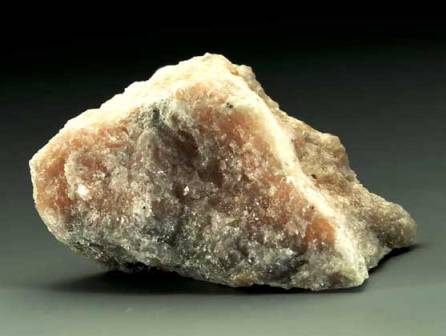 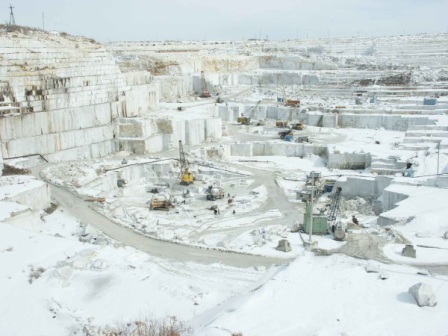 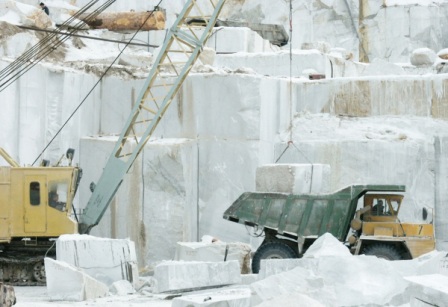 Мраморный карьер  на берегах реки Коема-
самое большое месторождение мрамора в России 
и одно из самых больших в мире
Древнегреческие мраморные скульптуры
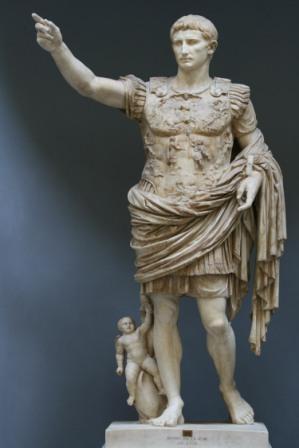 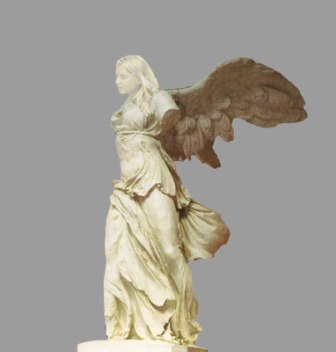 Статуя императора
 Августа
Клепа Самофракийская
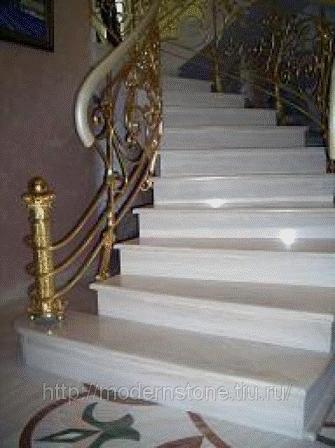 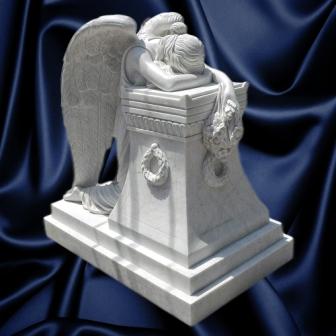 Лестница, 
облицованная мрамором
Мраморное надгробье
При разрушении горных пород
образуются песок и глина
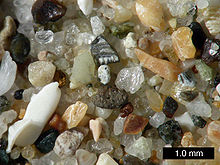 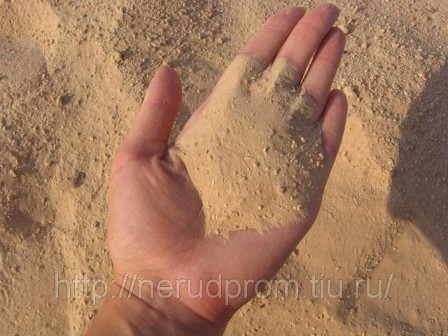 Увеличенное
 изображение песка
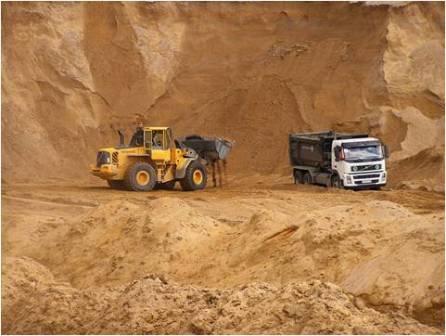 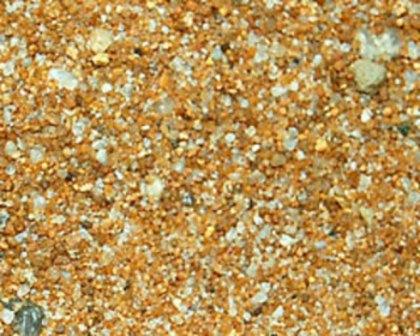 Белый кварцевый песок
встречается реже.
 Из него выплавляют стекло.
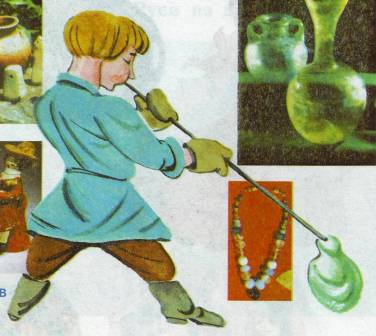 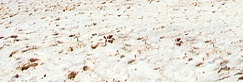 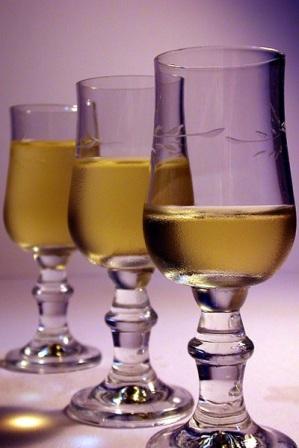 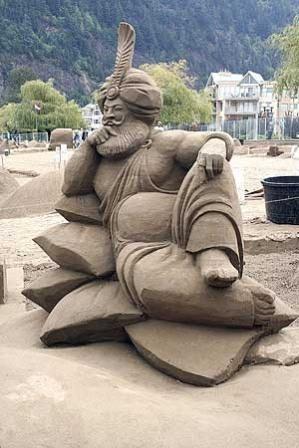 Скульптура из песка
Песчаник- плотные залежи песка
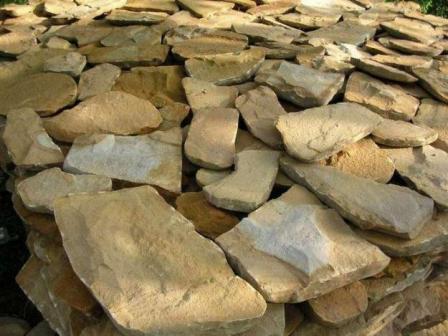 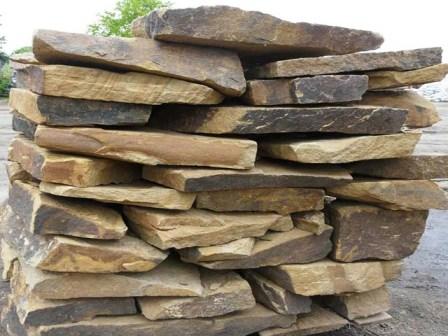 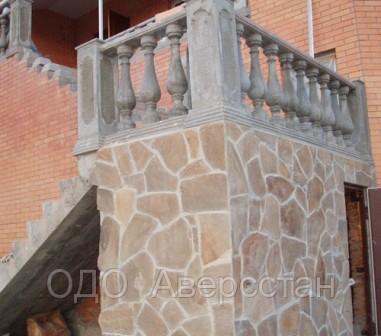 Песчаник
 используется 
для облицовки
 зданий
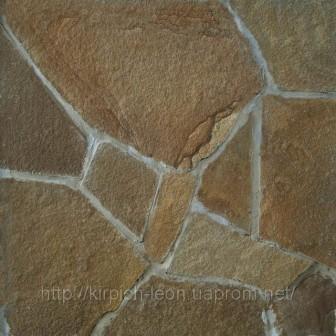 Глина
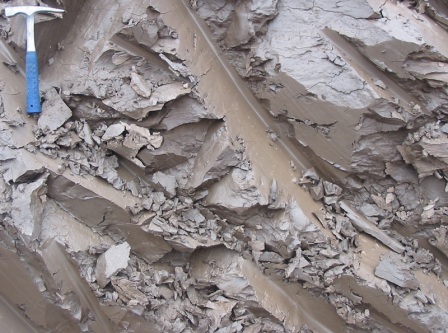 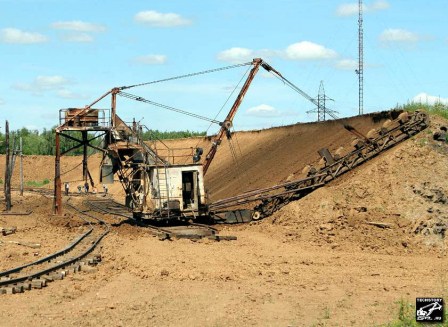 При смачивании  глина
 хорошо лепиться
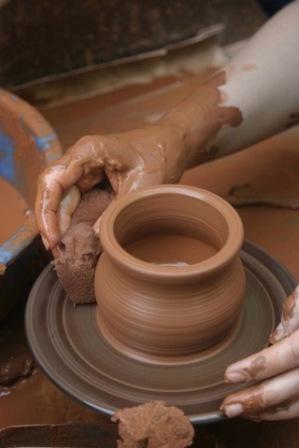 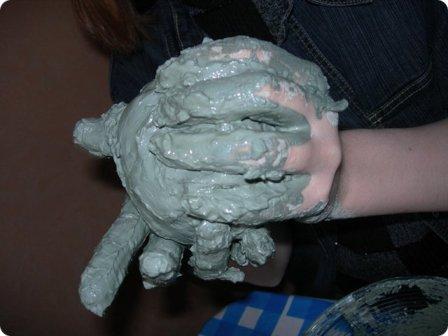 При прокаливании глина становиться 
твёрдой и хрупкой
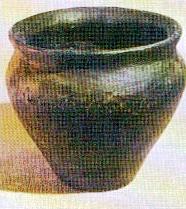 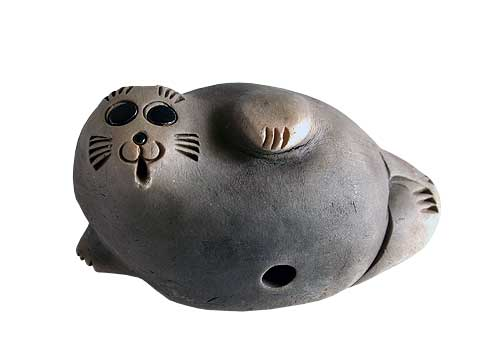 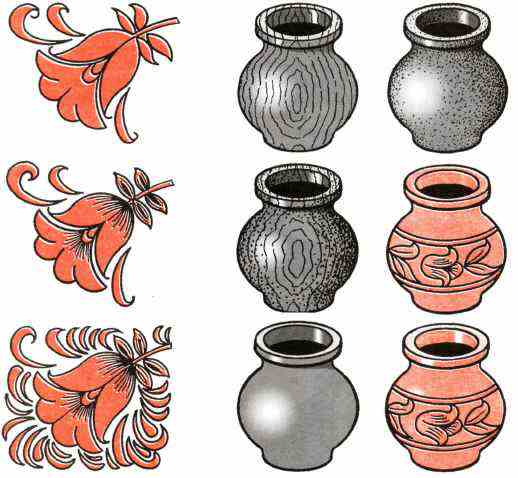 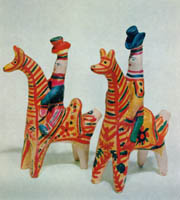 Древнегреческая  глиняная чаша
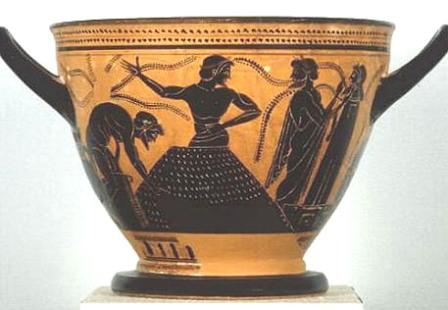 Сорта  белой глины –каолин-используют 
для изготовления фарфора,
 из которого делают чайную 
и  обеденную посуду
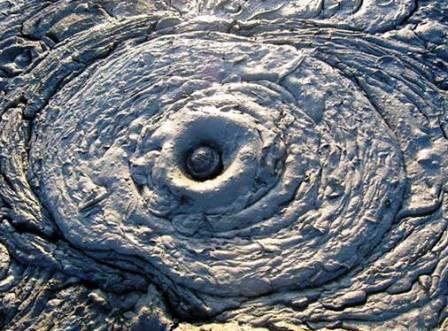 Крупное месторождение 
белой глины 
находится вблизи 
города Гжель Московской области.
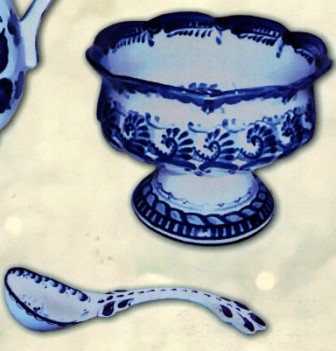 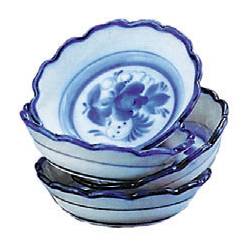 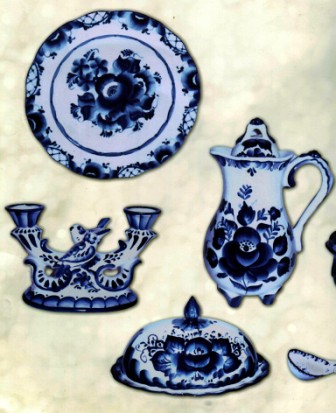 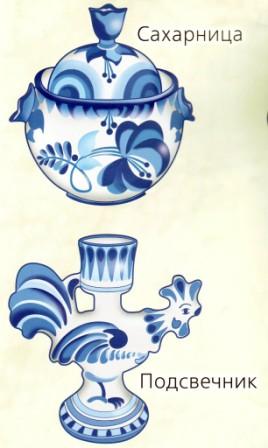 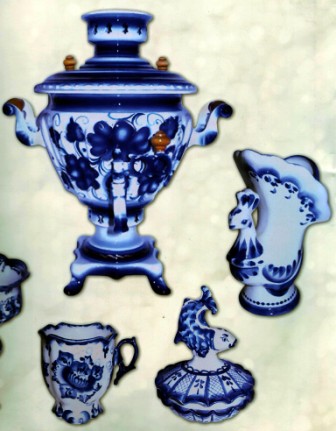